www.mentalhealth-pro.com
DR TING SIK CHUEN
Specialist in Psychiatry
Honorary Assistant Professor, Faculty of Medicine, CUHK
Honorary Consultant, Lecturer, HKU SPACE & Hong Kong University of Education
Hong Kong Association for AD/HD
Vice Chairman of Mental Health Foundation
19/10/2019
ADHD 徵狀
Inattention
專注力不足
Hyperactivity
過度活躍
Impulsivity
衝動行為
2
[Speaker Notes: The core symptoms of ADHD as defined in the DSM-IV and ICD-10 diagnostic criteria are inattention, impulsivity and hyperactivity
The differences between these diagnostic criteria will be outlined later.
Video 1: example of ADHA children (3mins)
Video 2: explain power point slide of symptoms of ADHD (5mins)]
ADHD 的病徵會隨著年歲增長而改變
圖片來源: Stahl's Essential Psychopharmacology, 3rd Ed. P 844
3
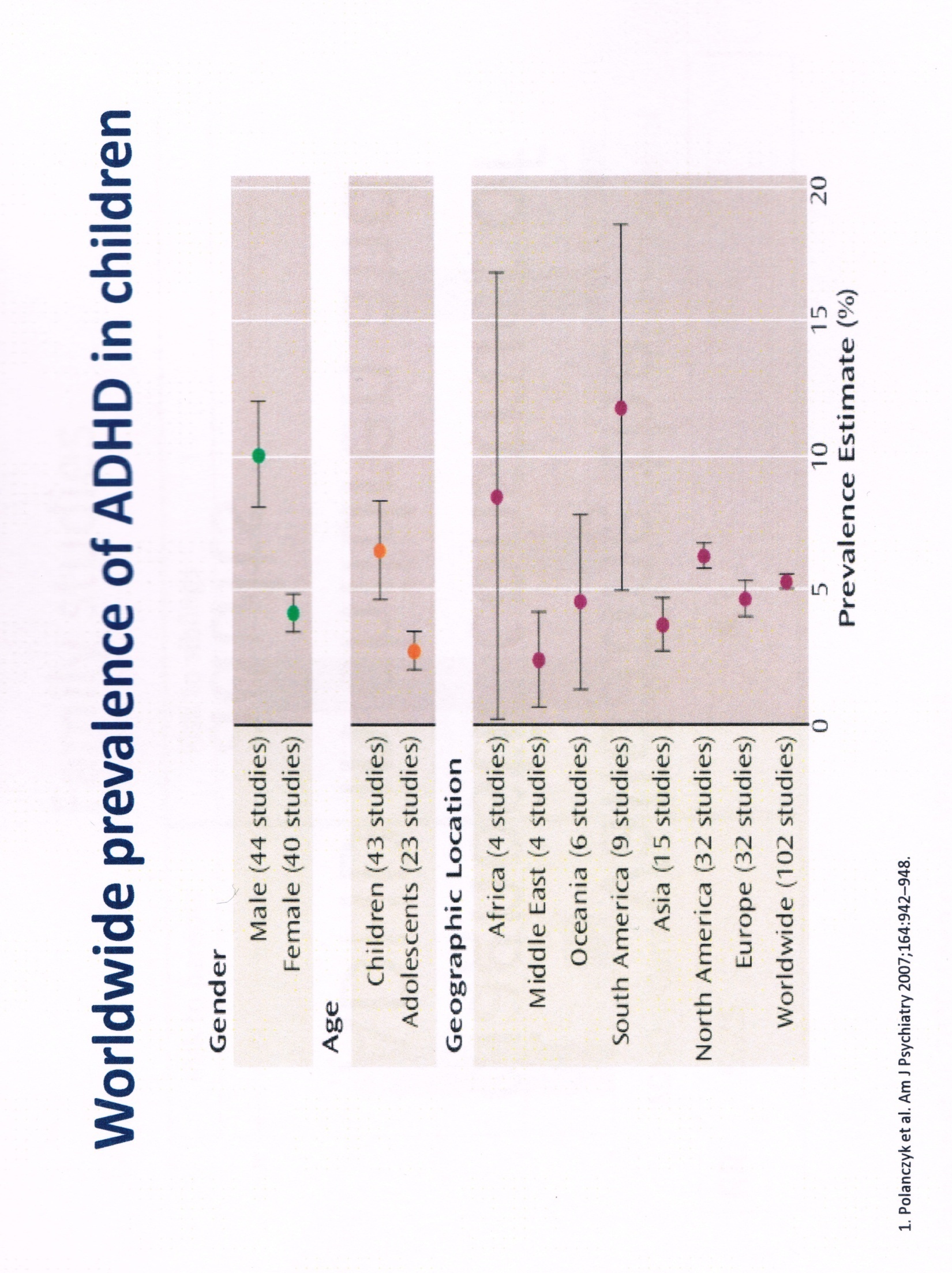 世界各地ADHD發病率
Prevalence of ADHD in HK
6.1% in Primary 1 pupil (3069 pupils in 112 school!), (Luk,SL & Ho,TP 1996)
5.8% in urban mainland China (Shen et al,1985)
3.9% in early adolescence (Ho,TP et al,1998)
Prevalence of ADHD
Worldwide ADHD in children:	3-10% (Biederman and Faraone, 2004; Shastri et al., 2010)
Adult ADHD	:	4.4%
M:F	 		:	3 : 1
Association with other problems:
讀寫障礙(Dyslexia)		60%
Conduct/Behaviour		40%
Drug Abuse, Depression, Bipolar Disorder etc
ADHD highly associated with Dyslexia
Dyslexia 10%
ADHD 5%
30%
60%
於孩童出現的多種共有病症 (n=579)
Oppositional 
Defiant 
Disorder
40%
對抗性行為
Tics
11%
抽動症
ADD 
alone
31%
Conduct 
Disorder
14%
Anxiety 
Disorder 
34%
品格障礙
焦慮症
MTA Cooperative 
Group. Arch 
Gen Psychiatry 1999; 56:1088–1096
Mood Disorders  4%
情緒病
[Speaker Notes: Given the high rate of comorbidity with ADHD, a differential diagnosis must exclude coexisting conditions that are symptomatically distinct (e.g. conduct disorder, learning disability, oppositional defiant disorder, Tourette’s disorder, and speech or language disability)1 and require distinct management.

1. Zametkin AJ, Ernst M. Problems in the management of attention-deficit hyperactivity disorder. N Engl J Med 1999; 340: 40-46.]
ADHD: Comorbid Conditions ADHD與共病
60
40
20
0
(%)
Tics
Conduct
disorder
Anxiety
Learning
Mood
Smoking
SUD
Oppositional
defiant
抽動症
焦慮症
學習
吸煙
自殺
情緒
對抗性
行為障礙
品格障礙
Milberger et al. Am J Psychiatry 1995:152:1793–1799
Biederman et al. J Am Acad Child Adolesc Psychiatry 1997;36:21–29
Castellanos. Arch Gen Psychiatry 1999;56:337–338 
Goldman et al. JAMA 1998;279:1100–1107 
Szatmari et al. J Child Psychol Psychiatry 1989;30:219–230
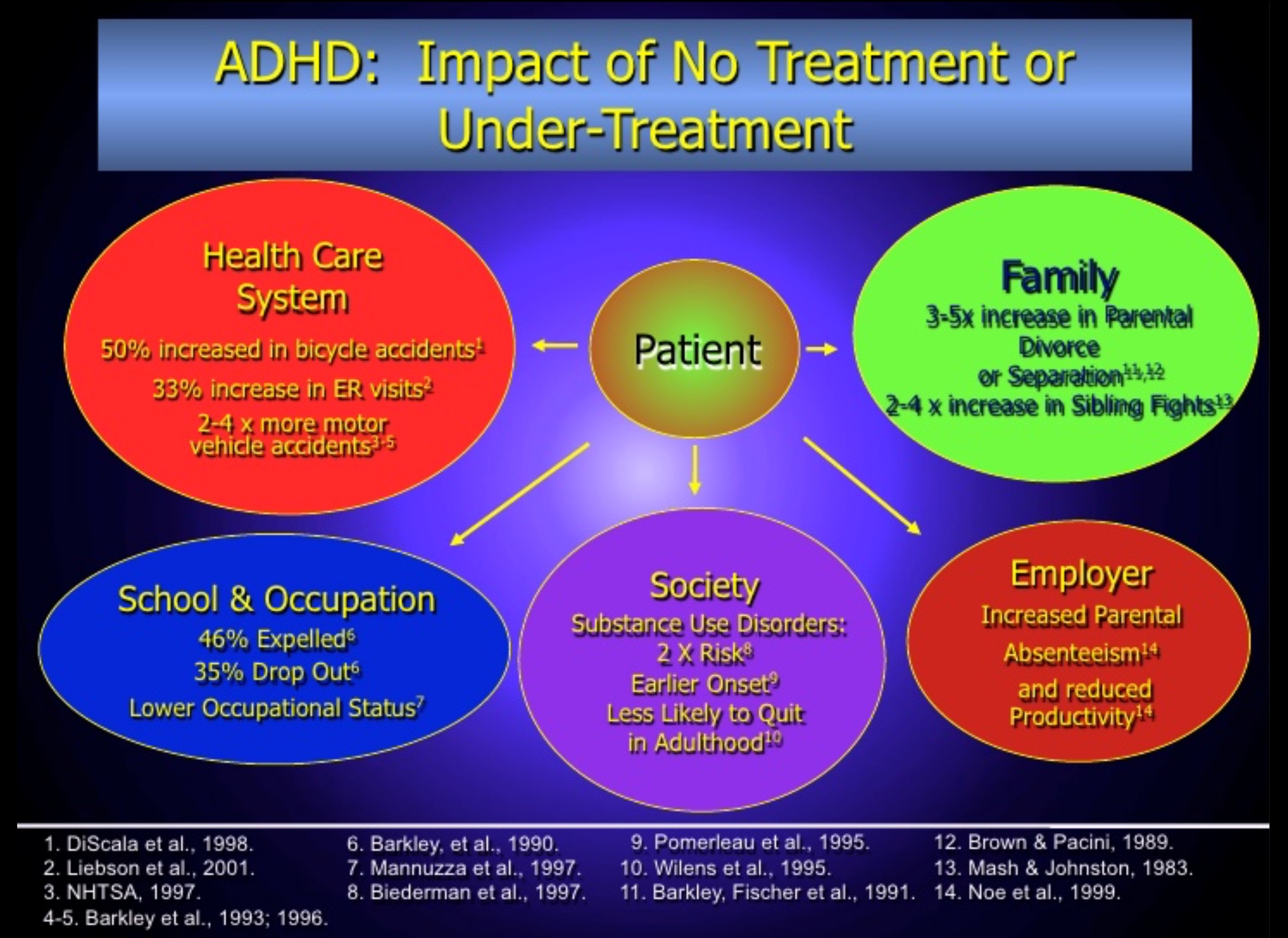 Outcome of ADHD
Symptoms persist till adulthood	65%			(David W et al,2009)
Antisocial Personality Trait		20%
Drug Abuse/Alcoholism			10-40%
Depression/Low Self-esteem
Poor Academic Performance (n=150)
	(Repeating Grade)				25%
6.	Arrested by Police				7%
Ref: A.KS Lam & TP Ho, 2010. HK Med J Vol 16:4
不同年齡的病徵
專注力失調/過度活躍症評估
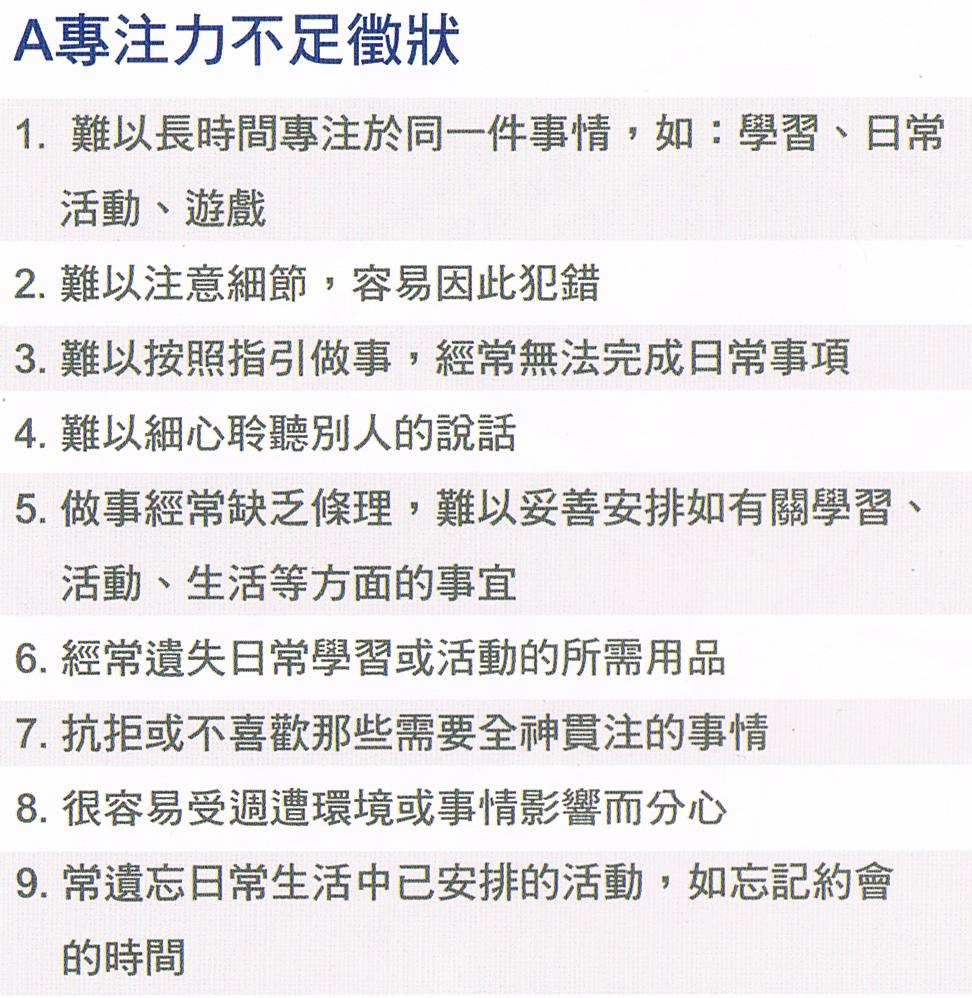 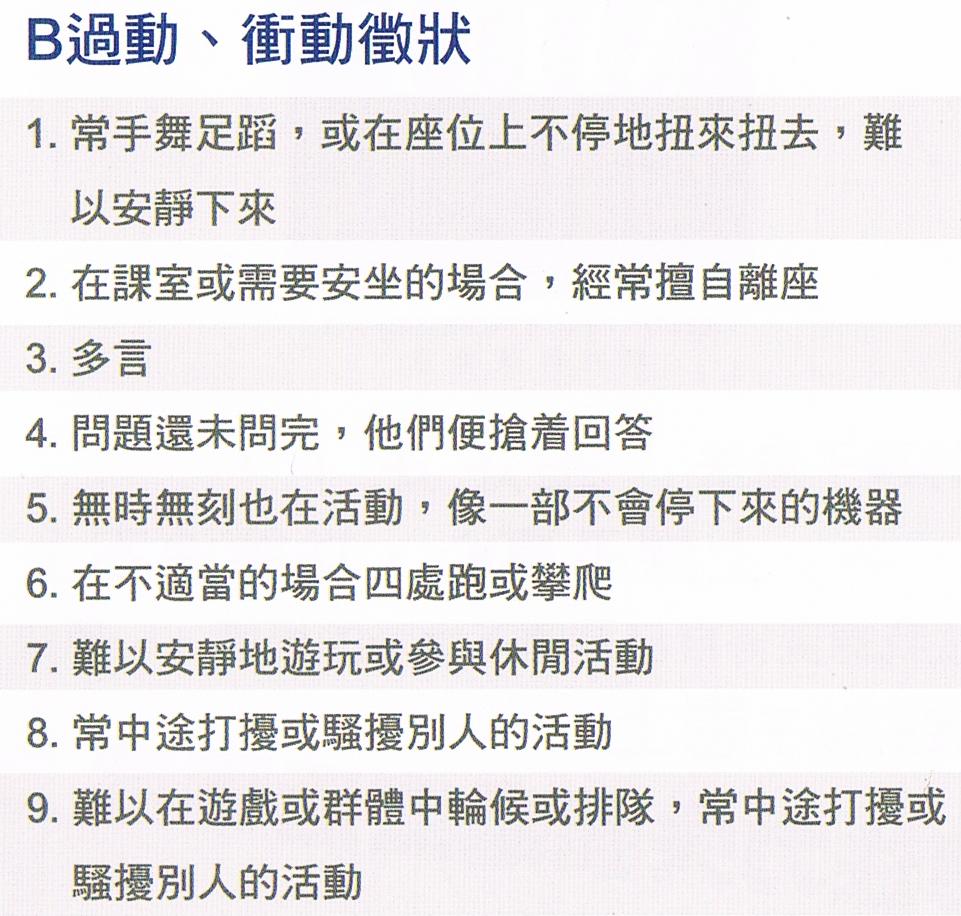 Symptoms A or BSix or above
Probably has ADHD
美國精神科醫學會DSM-V的臨床診斷標準注意力不足症狀 (>5)
無法注意到小細節或因粗心大意使學校功課、工作或其他活動發生錯誤。
無法完成老師或家長交辦事務，包括學校課業、家事等。
在工作或遊戲活動中無法持續維持注意力。
和別人說話時，似乎沒在聽。
缺乏組織能力。
常避免、不喜歡或拒絕參與需要持續使用腦力的工作，如：學校工作或家庭作業。
容易遺失或忘了工作或遊戲所需的東西，如：玩具、鉛筆、書等。
容易被外界的刺激所吸引。
容易忘記每日常規活動，需大人時常提醒。
美國精神科醫學會DSM-V的臨床診斷標準過動/ 衝動症狀(>5)
在座位上無法安靜的坐著，身體扭來扭去。
無法安靜地參與遊戲及休閒活動。
在課堂中常離座，坐不定。
在教室或活動場合中不恰當地跑、跳及爬高等。
日夜不停地動〈很像發動的馬達〉。
說話多〈經常不間斷地持續說話〉。
問題尚未問完前，便搶先答題。
不能輪流等待〈在需輪流的地方，無法耐心地等待〉。
常中斷或干擾其他人，如：插嘴或打斷別人的遊戲。
美國精神科醫學會DSM-V的臨床診斷標準(2013)
12 歲前出現專注力不足或過動/衝動症狀
病徵應在以下兩種不同環境同時出現：
學校課堂
家庭環境
公眾場所
影響:
學業/工作
生活
人際關係
其實ADHD 的小朋友都有很多不同的長處
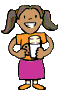 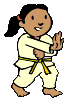 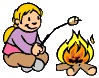 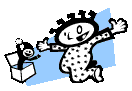 Open-minded
持開放態度
Excitable
時常都興奮
Fun to be with
與他們相處很有趣
Energetic
充滿活力
…他們可以是聰明的
18
Döpfner et al 2000, 2002
[Speaker Notes: Educational intent:
to indicate that children with ADHD may exhibit positive types of behaviour too, helping to compensate for their core symptoms
 
SPEAKERS’ NOTES
Mention famous sufferers if you wish.]
ADHD 的主要成因
基因進化!
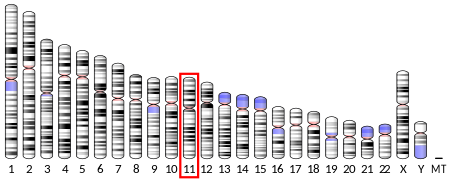 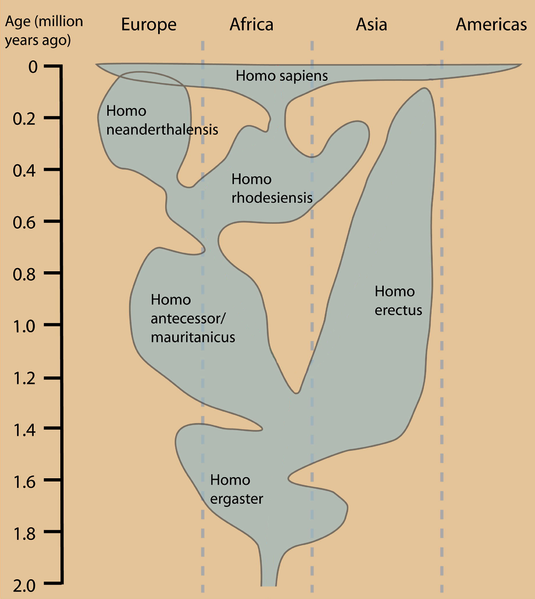 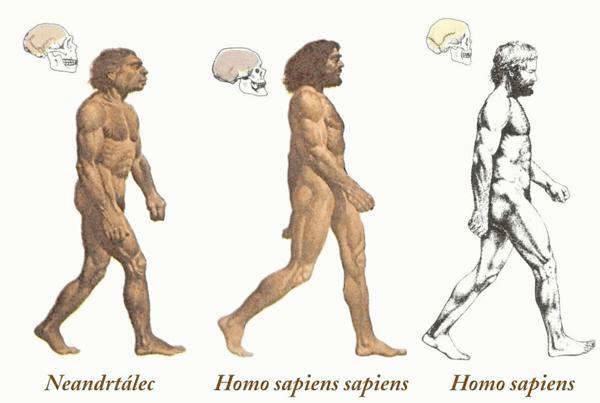 智人
DRD4
尼安德塔人
FOXP2
羅德西亞人
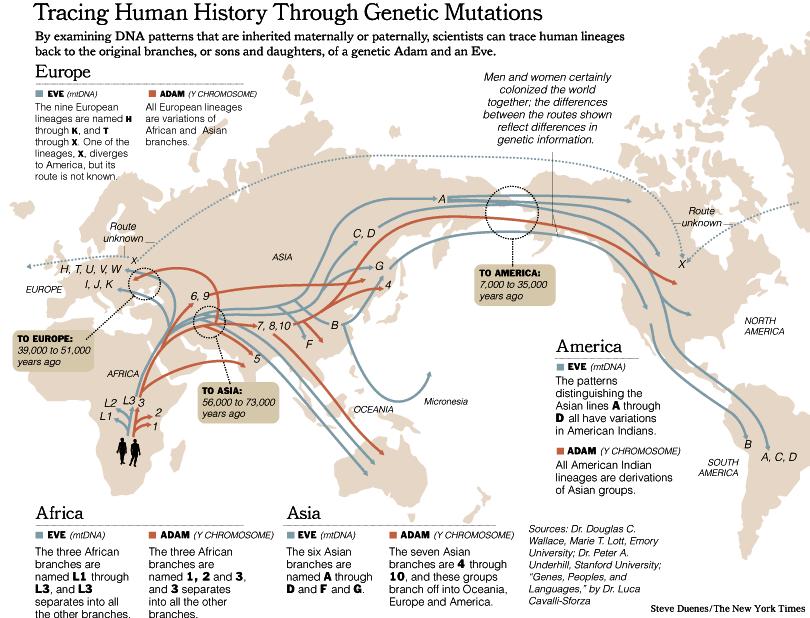 直立人
毛尼坦人
匠人
DRD4 Mutation in Human Evolution(E. Wang, YC Ding, P Flodman et. Al, 2004)
Human dopamine receptor D4 (DRD4) gene is closely related to human exploratory 冒險基因
 Gene mutation was estimated between 40000 to 50000 years.四萬至五萬年前基因出現突變
t = [1/In(1 – c)] In [(x(t) – y)/(1 – y)]
t: alle age; c: recombination rate;
X(t): Hz in generation t; y: Hz on ancestral chromosome
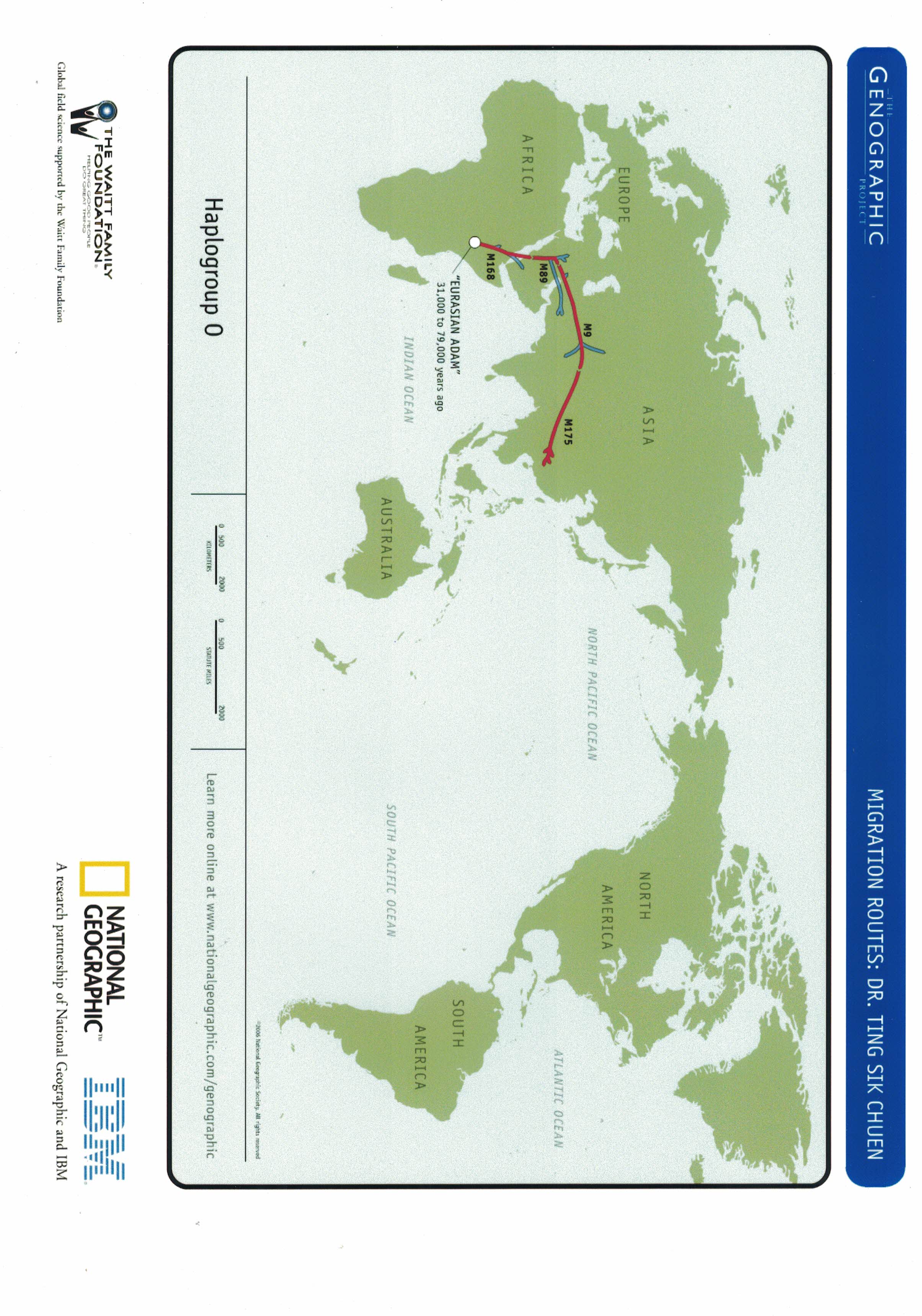 突變地點-阿拉伯半島
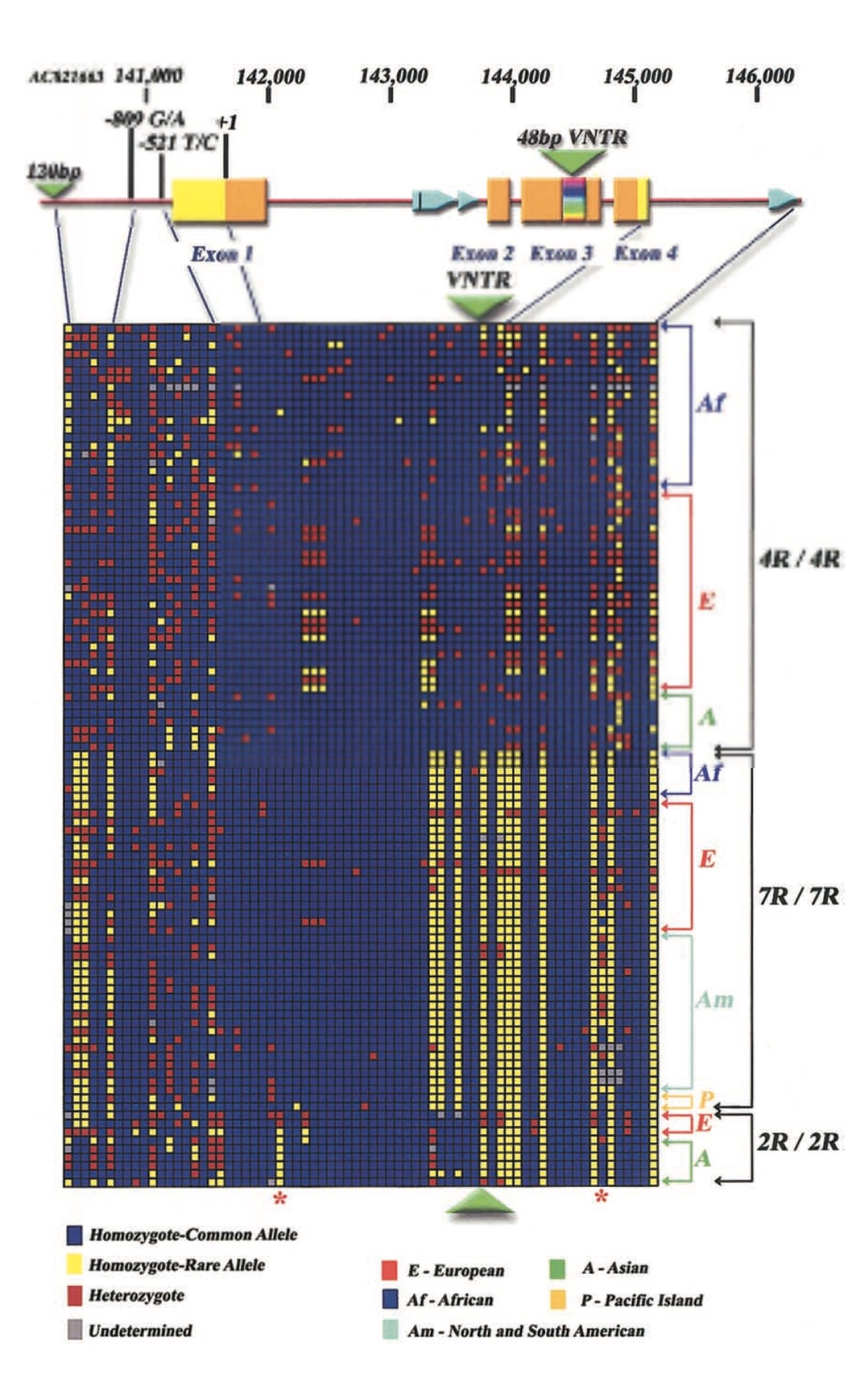 DRD4 基因
HK Study on DRD4 Gene(Patrick Leung et al., 2017)
Low prevalence of DDR4 7R in Chinese (Taiwan, 2005; China, 2004, 2005, 2006, 2007)
33 ADHD and their parents with good response to Methylphenidate
Significantly high preferential transmission of the 2R allele in Chinese ADHD & their parents
2R is the mild manifestation of ADHD than 7R
香港基因研究發現了亞洲DRD4-2R基因 (11p15.5)
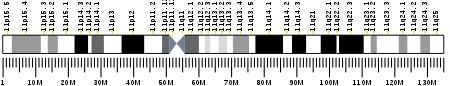 Neurotransmitter Disorder (Dopamine)
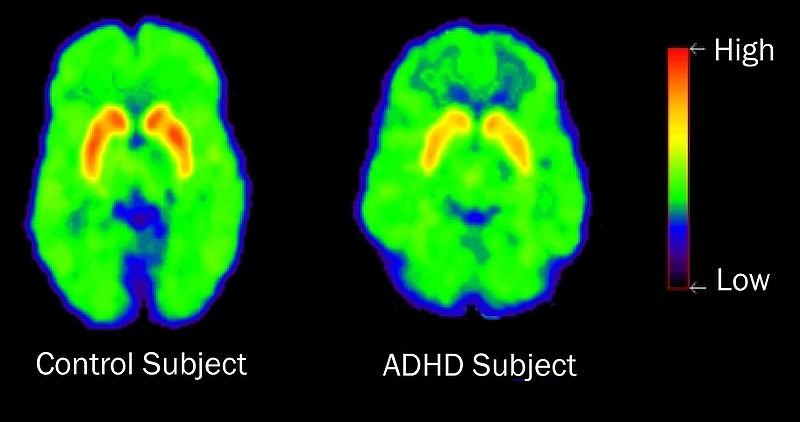 Hypo-arousal in brain(Reticular Activating System)
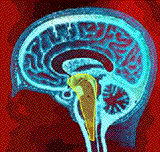 Neuro-chemical Deficit
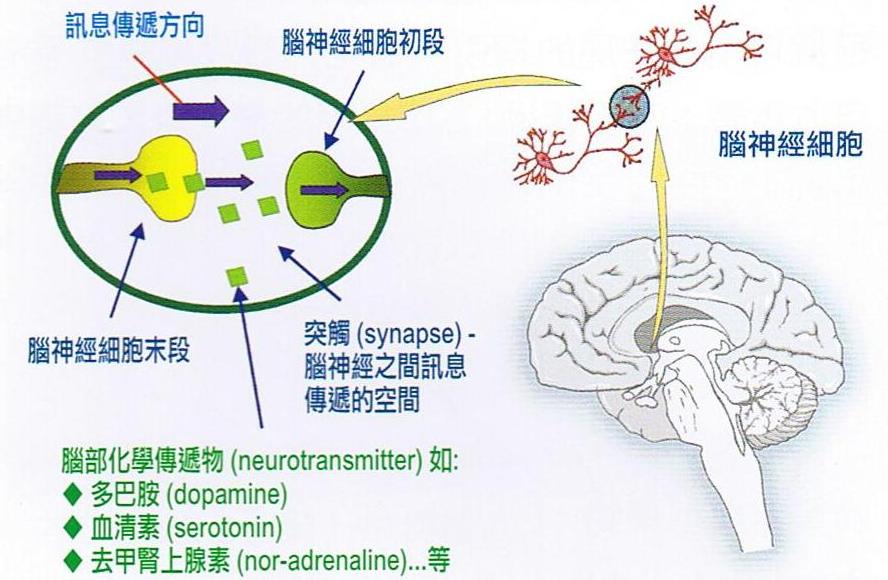 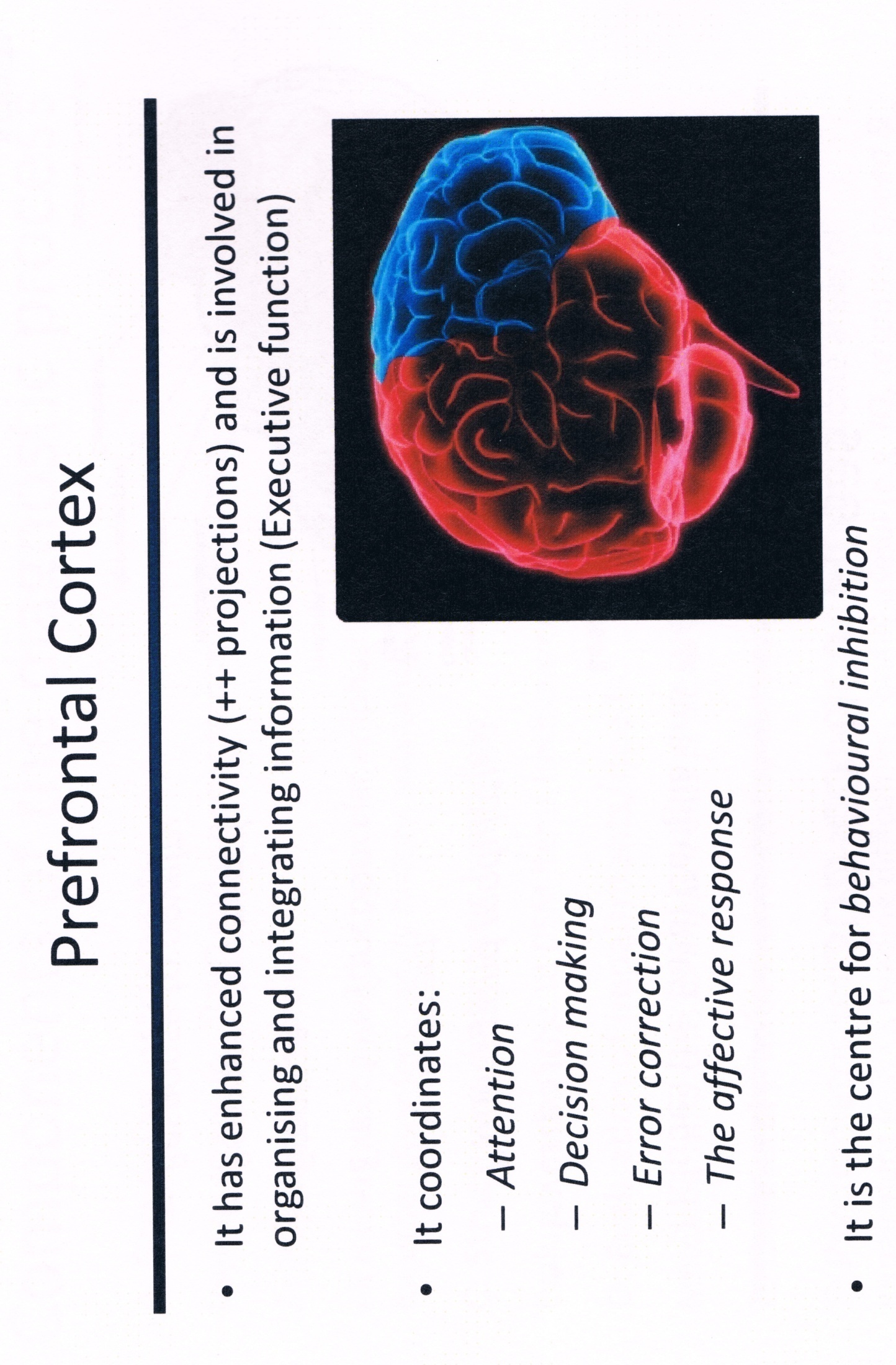 Executive Function Deficit
Proposed by Dr Russell Barkley in 1997
Review by Willcut in a meta-analysis of 83 studies in 2005 (N = 3734)
The Behavior Rating Inventory of Executive Function (BRIEF) evaluate eight domains of executive functioning(Gioia et al. 2000).
 Inhibition, shifting (i.e., moving freely from one thing to another),
 emotional control, initiation (i.e., beginning a task),
 working memory, planning/organizing, 
organizing materials, and monitoring (i.e., checking work)
Executive Function Deficit(Frontal Lobe Deficit)
Poor working memory (Unable to hold information for further processing)短期記憶障礙
Poor organization of thoughts, time and space組織能力弱
Poor planning and prioritizing不分緩急先後
Poor arousal and activation腦部刺激不足
Poor self-regulation of emotion and control自制能力差
Poor internalization of speech (inner speech)內省力差
Poor inhibition of verbal & non-verbal response不能自制
Unable to retrieve and analyse information不能提取及分析
Unable to follow through the plan & action不能貫徹始終
Poor decision making & problem solving未能有效解決困難
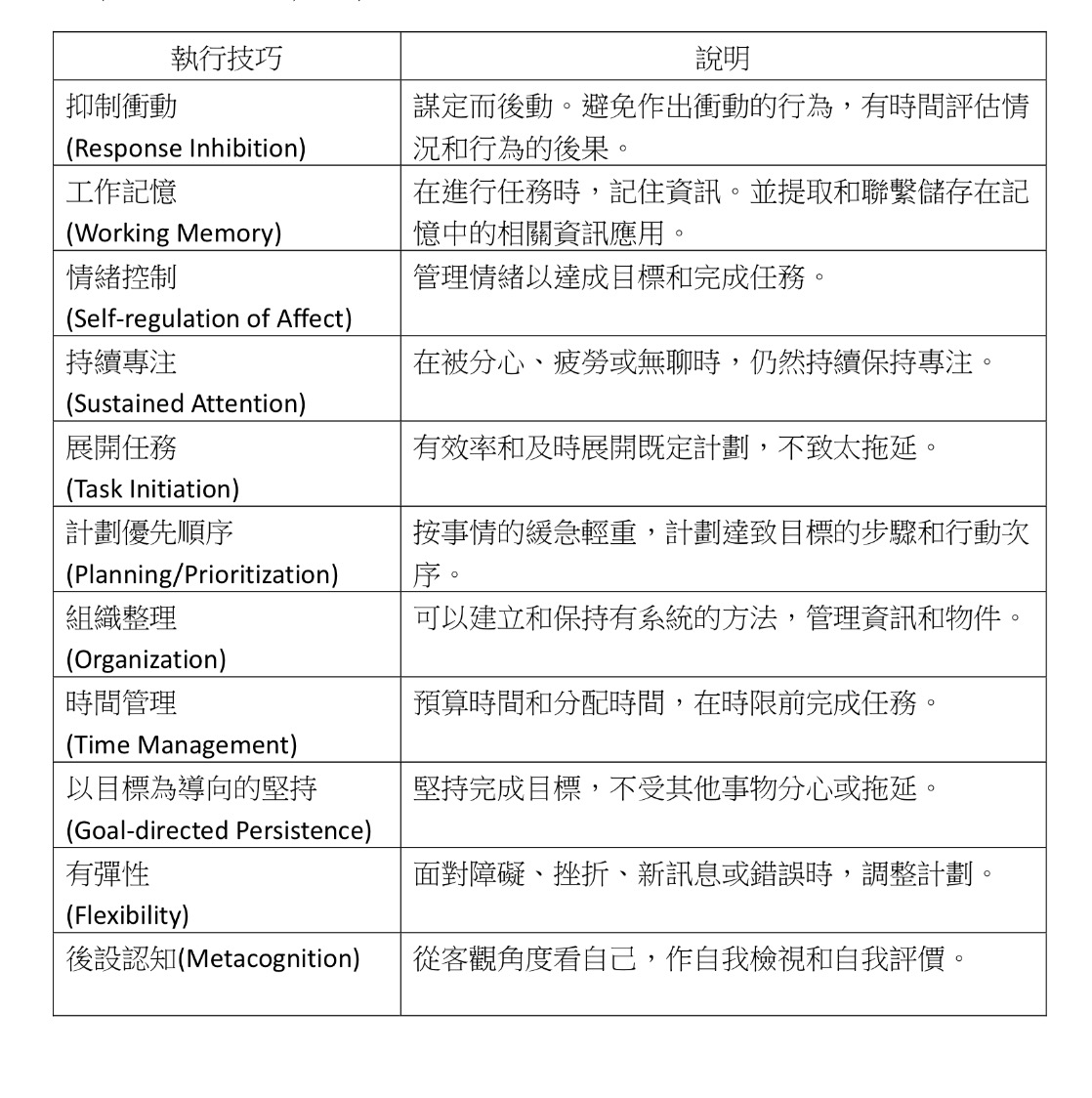 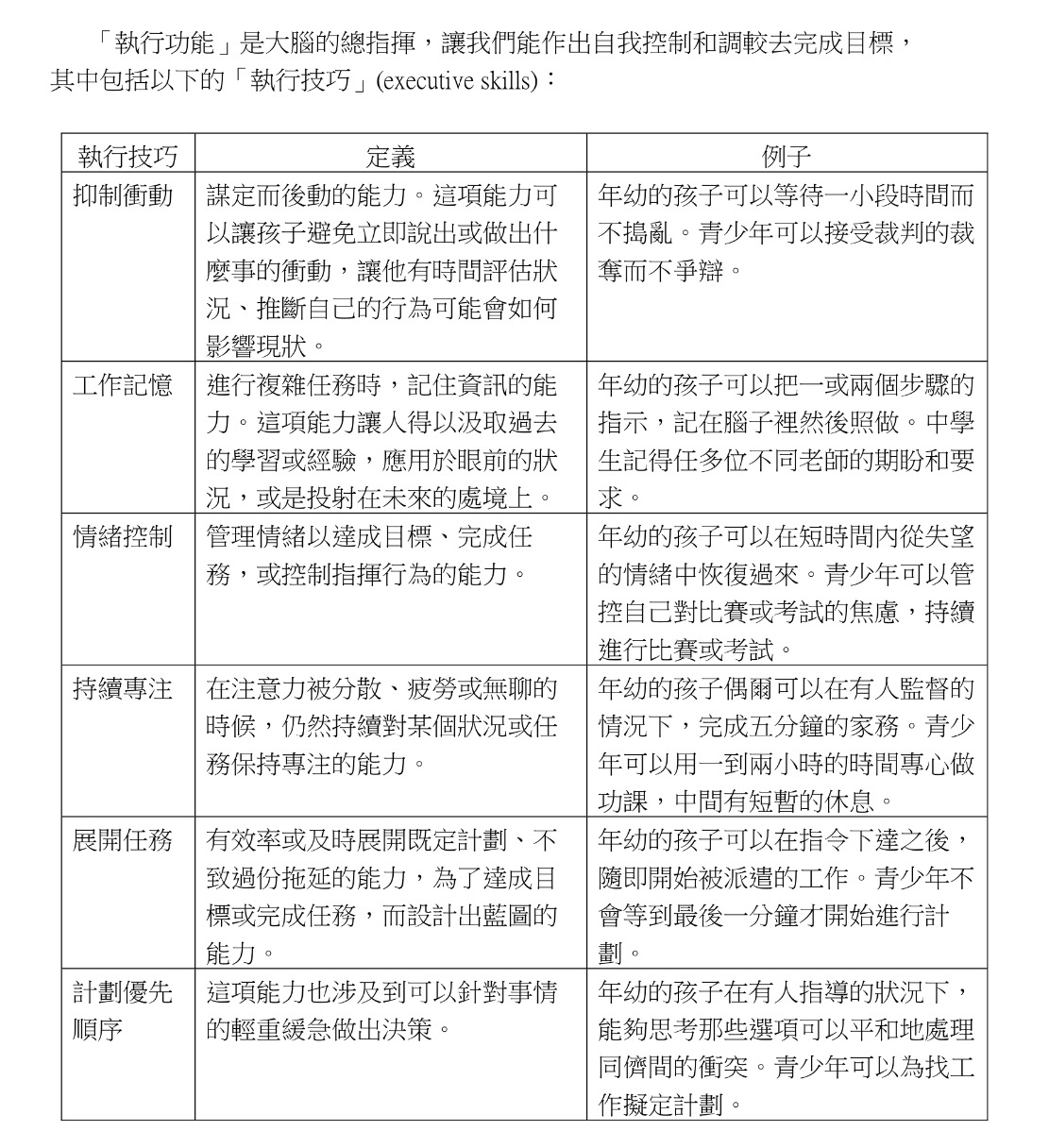 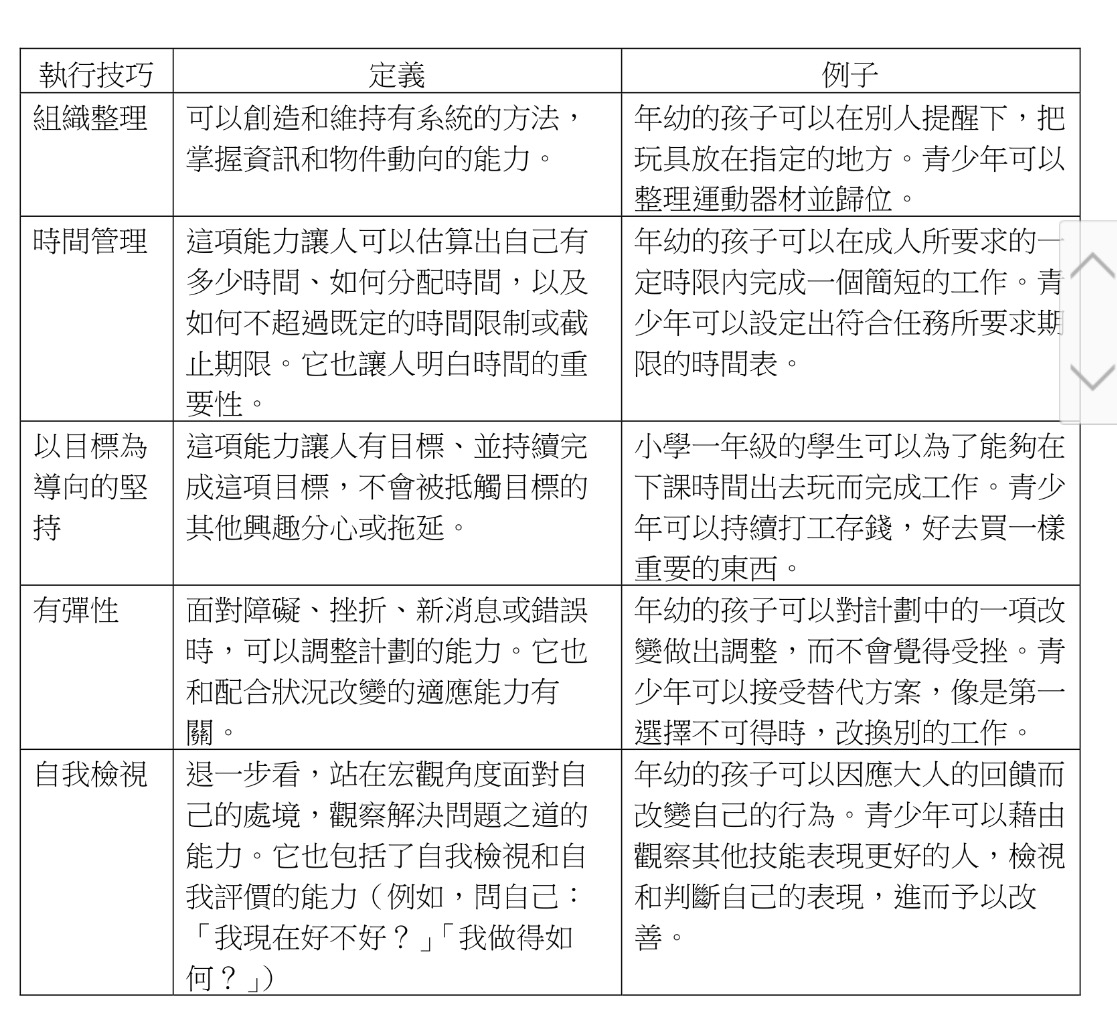 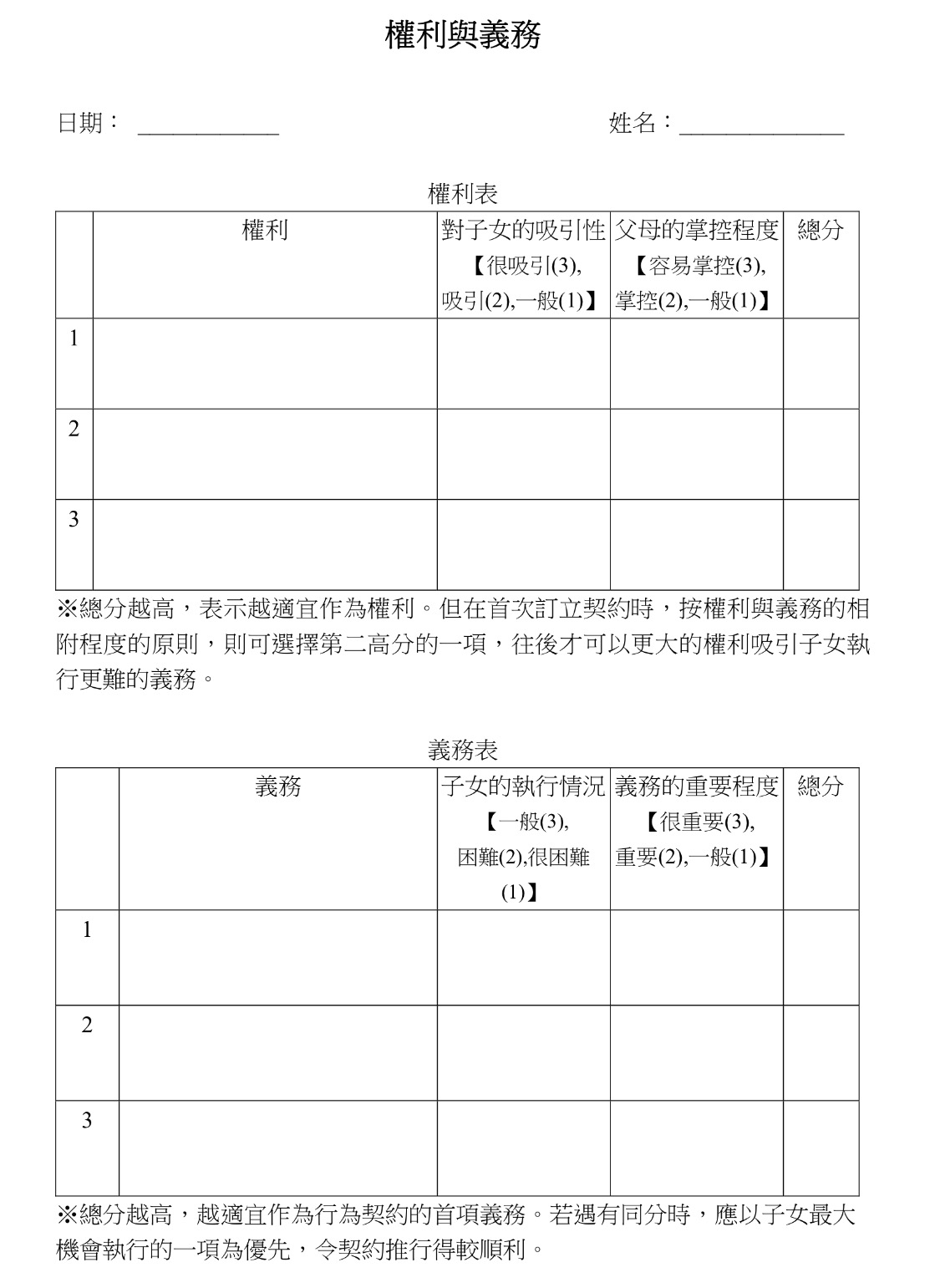 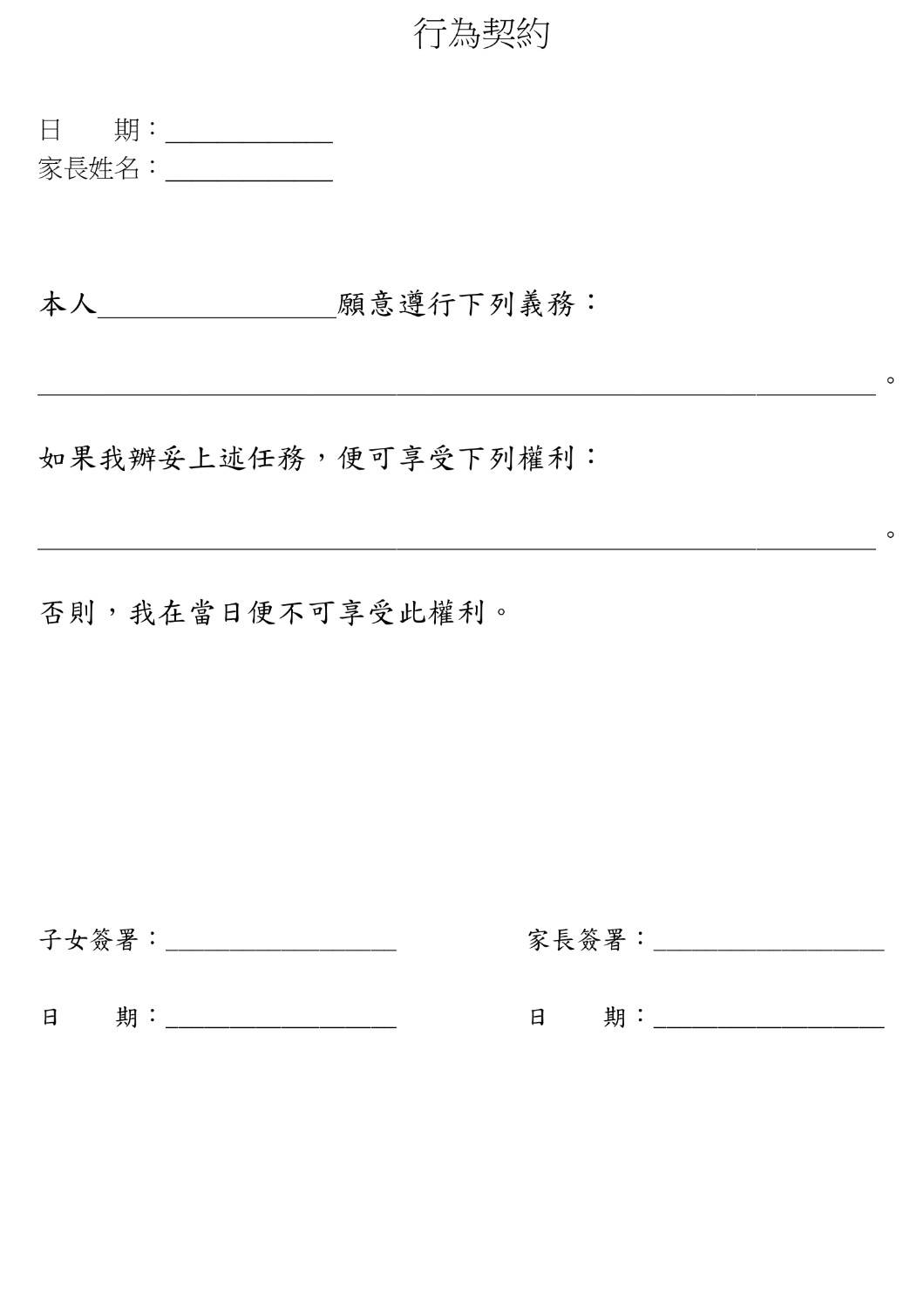 Treatment Algorithm of ADHD
Parent/teacher of child (6-12yr) complaint
NO
Re-assessment
Diagnosis of ADHD
YES
YES
Expert Referral
Evaluation of associated conditions
NO
Non-drug treatment
Remedial Education
Environmental modification
Behavioural therapy
Social skills training
Drug treatment
Ritalin or Ritalin LA or Concerta
Sttrattera
Wellbutrin
Clonidine
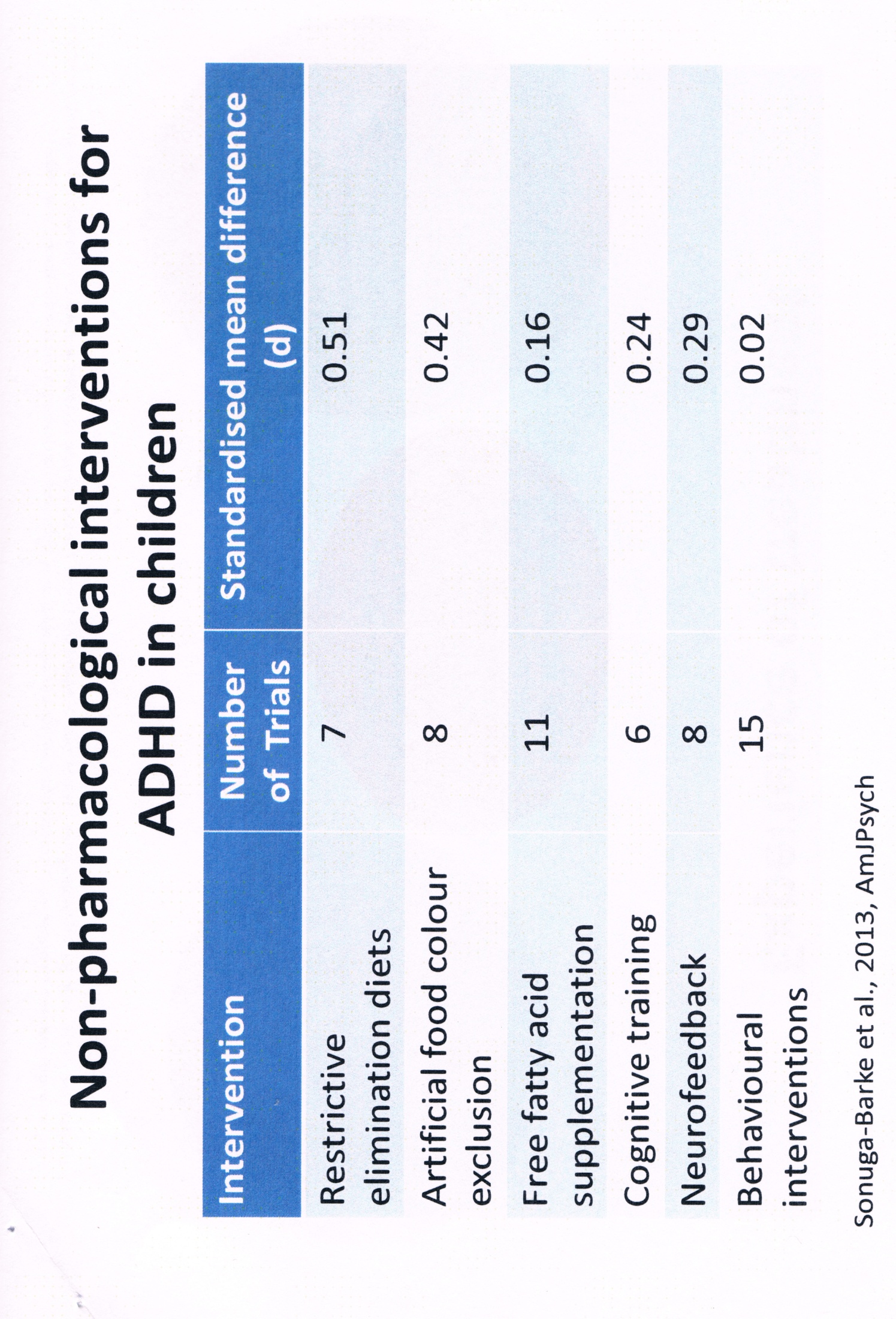 Omega-3 Levels were Significantly Lower ADHD Patients Compared to Healthy Controls
Control
ADHD
2.5
0.3
Control n=43
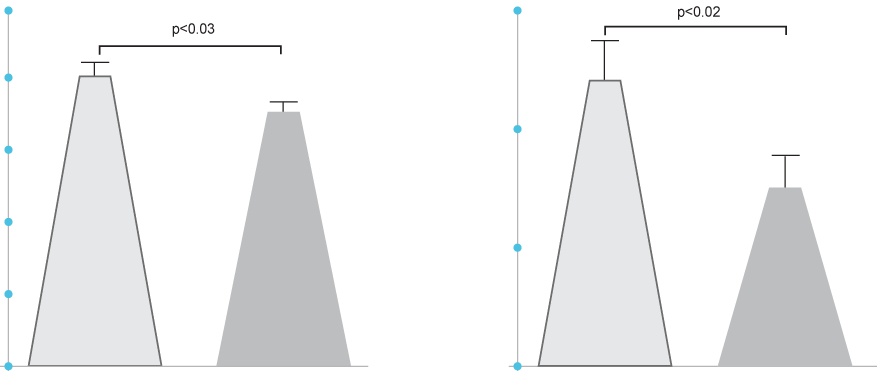 2.0
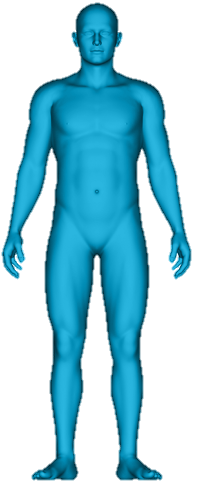 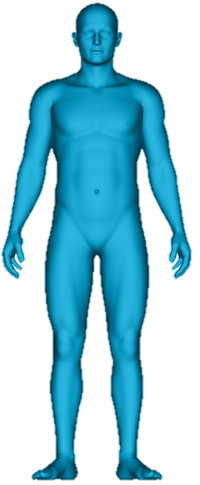 ADHD n=53
% FATTY ACIDS OF PLASMA POLAR LIPIDS
0.2
1.5
1.0
0.1
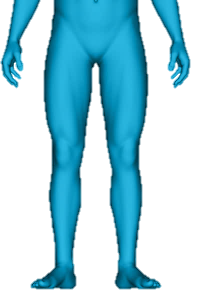 0.5
0.0
0.0
DHA
EPA
Stevens, L.J., et al; Am J Clin Nutr, 1995. 62(4): p. 761-8
PS-Omega-3- A lipid based innovative product for the clinical dietary management of ADHD
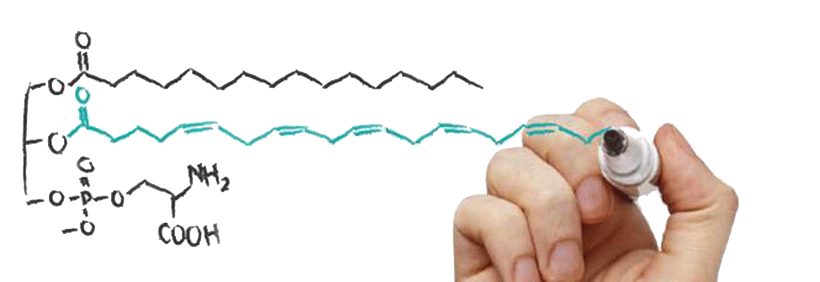 EPA
Serine
The Roles of PS-Omega-3
Regulate Neurotransmitter release
Regulates the cell membrane Fluidity
Regulates cell to cell communication
Forms the cell membrane
Modulates cell survival and cell growth
Increases Omega-3 bioavailability to the brain
PS-Omega-3 Increases Omega-3 Bioavailability into Brain Tissue
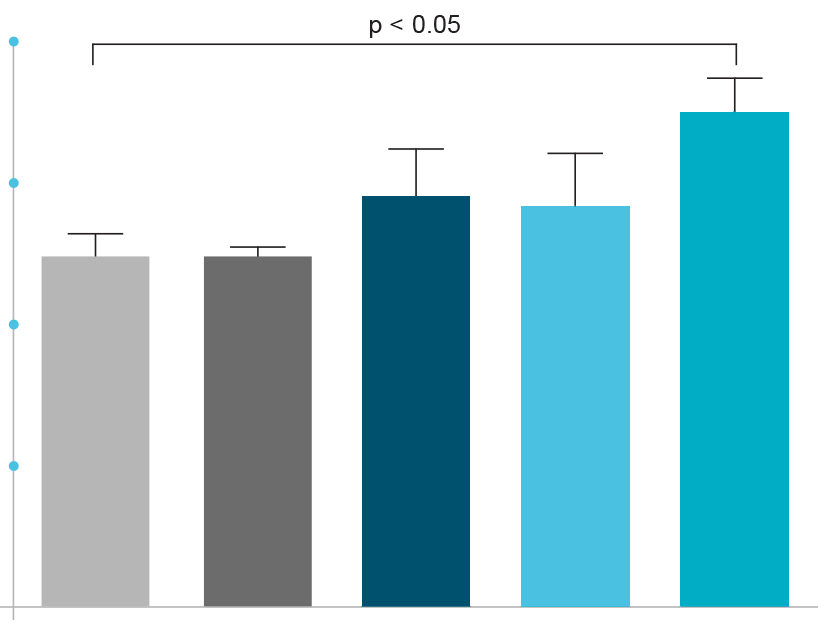 20
15
%Omega-3 of Total Fatty Acids
10
5
0
PS-Omega 3
Soy-PS + Fish Oil
Soy-PS
Control
Fish Oil
* P<0.05 Analysis of variance followed by multiple comparison for each pair
Vaisman, N. et al., Progress in Neuro-Psychopharmacology & Biological Psychiatry, 2009: p. 952-959.
Clinical Evidence
PS-Omega-3 was Clinically Shown to Improve ADHD Symptoms in Children Compared to Omega-3 Fish Oil
6
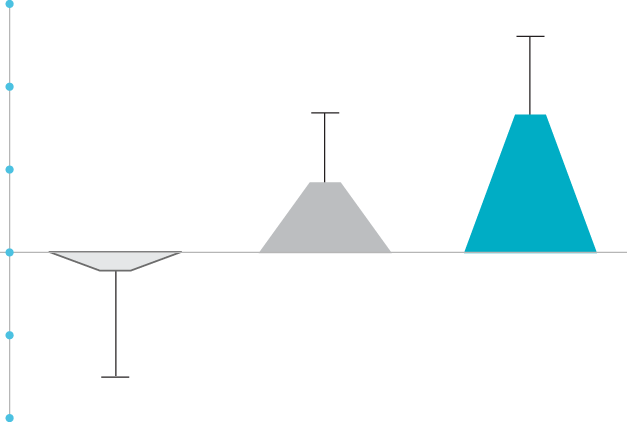 c
4
b
TOVA SCORE: MEAN CHANGE FROM BASELINE
2
IMPROVEMENT
0
-2
a
-4
PLACEBO n=21
FISH OIL  n=22
PS-OMEGA 3 n=18
* Values not sharing a common superscript letter are significantly different, p<0.05
Vaisman, N., et al., m J Clin Nutr, 2008. 87(5): p. 1170-80
PS-Omega-3 Significantly Improved Several ADHD Symptoms in Hyperactive-Impulsive Children
DSM-IV: HYPERACTIVE-IMPULSIVE
GLOBAL: RESTLESS/IMPULSIVE
DSM-IV: INATTENTIVE
HYPERACTIVITY
DSM-IV: TOTAL
ADHD-INDEX
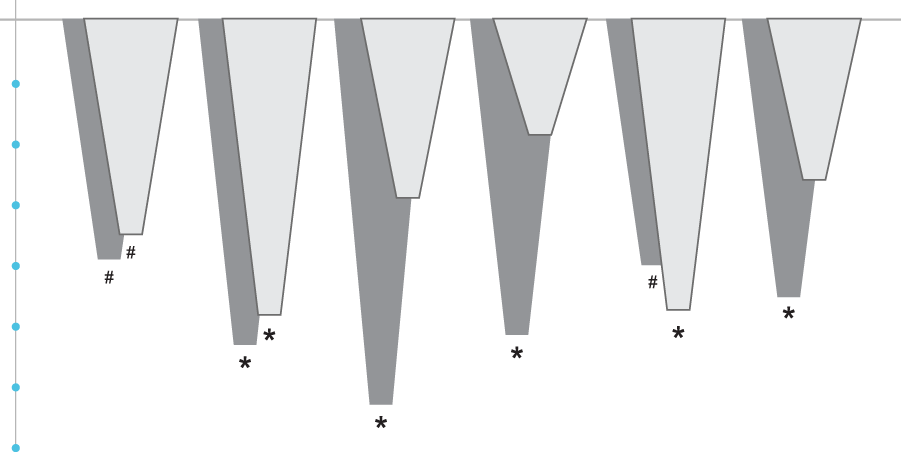 0
CRS-Teachers
-1
CRS-Parents
PLACEBO-ADJUSTED  CHANGE FROM BASELINE
-2
-3
IMPROVEMENT
-4
-5
-6
-7
Results within  the subgroup: Children were included in this subgroup if they had an abnormal baseline score (>62) in at least two out of the following CRS-T subscales: Oppositional, Hyperactivity, ADHD-index, or Global: Emotional lability.  #p ≤ 0.1 , *p < 0.05, Based on analysis of covariance controlled for gender and age
Manor I., et. al. Eur psychiatry, 2012 Jul;27(5):335-42.
Children who are intolerant to stimulant therapy
Children/parents who are reluctant to start drug therapy
Children with ADHD symptoms
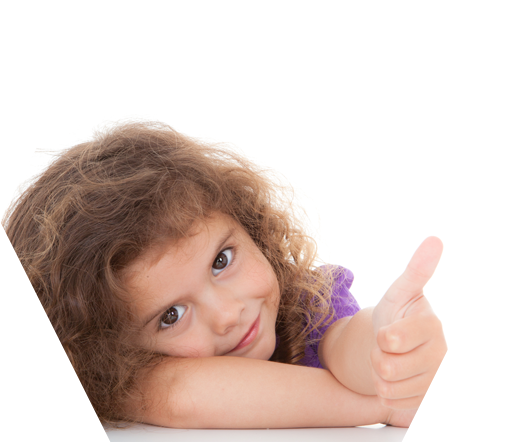 Children with ADHD symptoms
Children with pronounced hyperactive-impulsive behavior
Children with mood and behavior dysregulation
[Speaker Notes: Possible question from you to the audience:
Can you think of one (or more than one) patient within your practice who may benefit from Vayarin®? 
 
MAIN POINT: To discuss different patient profiles.]
Drug Treatmentfor ADHD
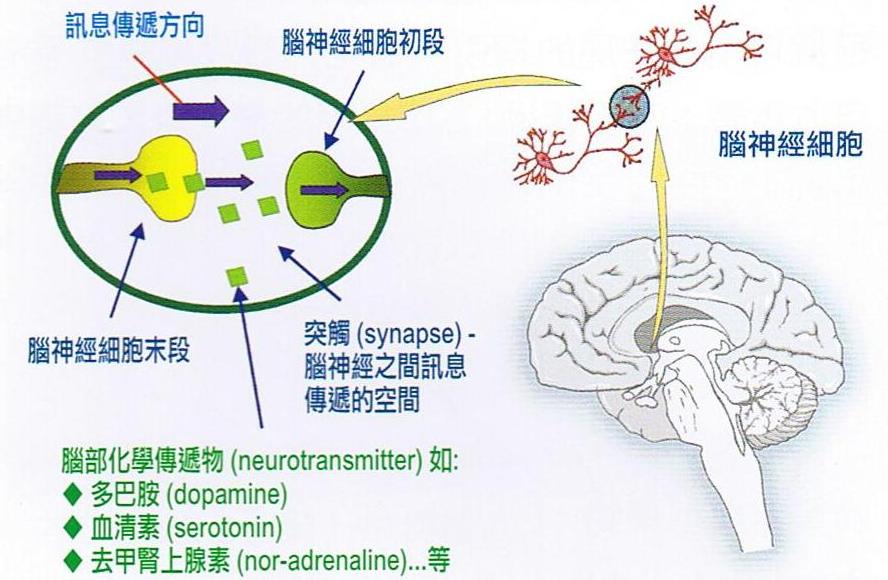 Direction of nerve signals
Nerve cell
Nerve ending
Treatment of ADHD(Should not use under the age of 6)
Symptoms of ADHD
Hyperactivity
Attention Deficit
Impulsivity
Sedatives鎮靜劑
Mood Stabilizers
Anti-psychotics
CNS Stimulants
中樞神經興奮劑
Mood Stabilizers情緒穩定劑
Anti-depressants抗抑鬱藥
Anti-psychotics抗精神病藥
Central Nervous Stimulants
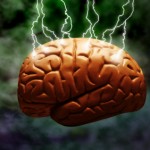 Medications
哌甲酯Methylphenidate (利他能Ritalin) 0.3-1.5mg/kg in 3 divided dose (Last for 4 hours)
Concerta專注達(18mg-54mg/day, last for 8-12 hours)
Ritalin LA (0.3mg-1.5mg/kg (Last for 6-8 hours)
Strattera斯德瑞 (0.5-1.2mg/kg/day, last for 8-12 hours)
Monitoring the weight, height, sleep & appetite
75% improvement in class & academic results
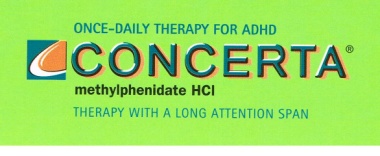 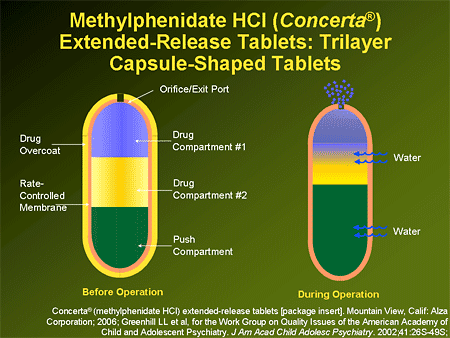 Once daily (10-12 Hours)
Rapid onset
Exaggerate tics
Reduces all symptoms
Well tolerated
Headache (26%)
Loss of appetite (14%)
Insomnia (14%)
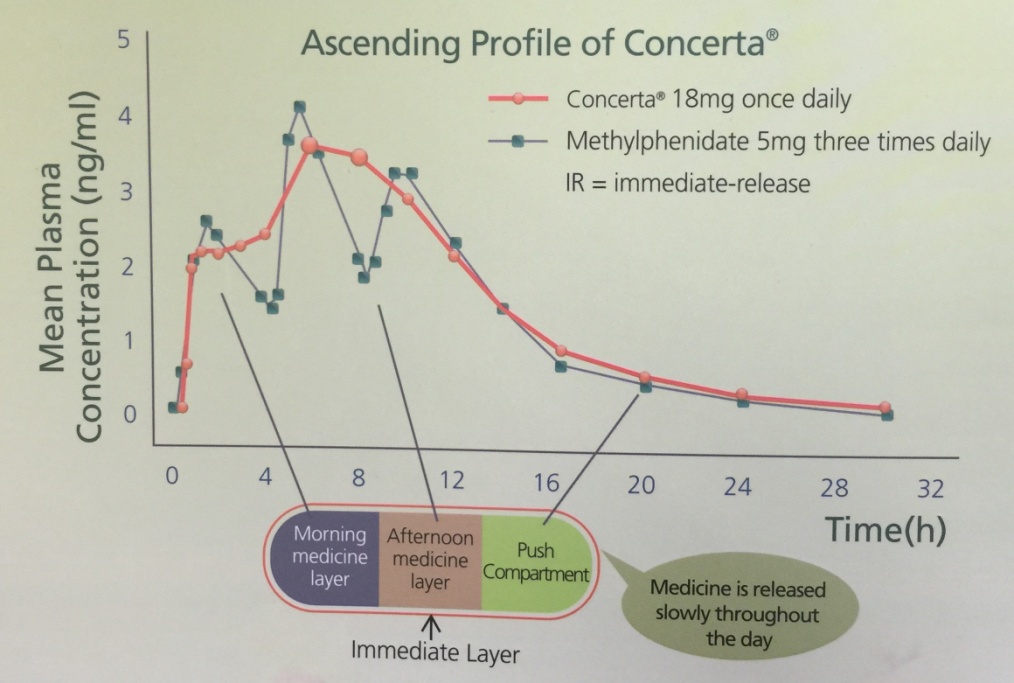 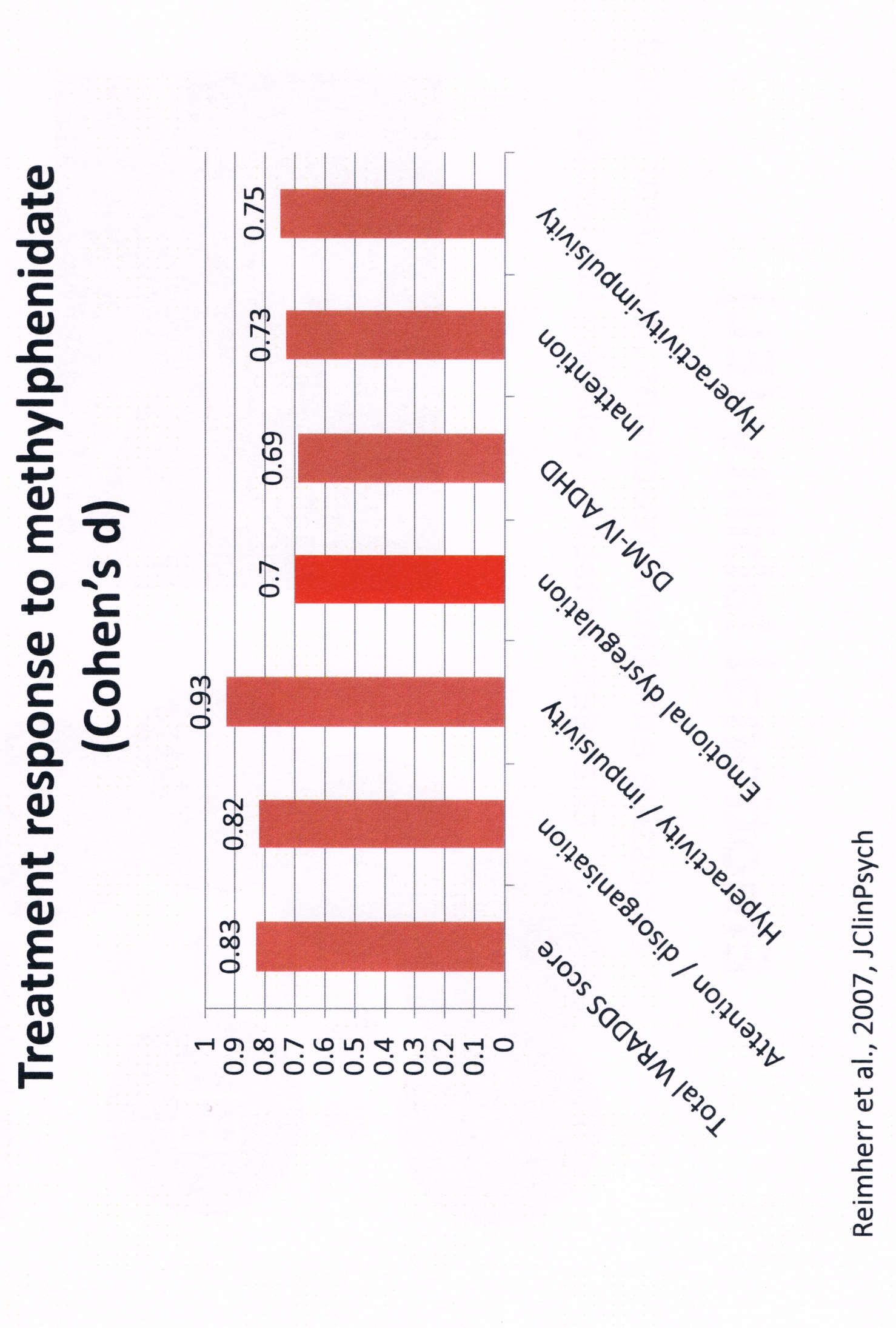 Growth Rate Reduction in Children with ADHD
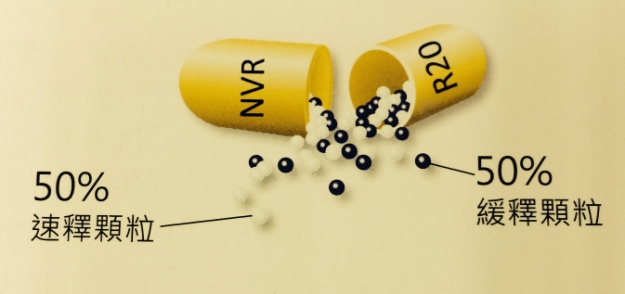 Ritalin LA
Last for 8 hours
Rapid initial phase within one hour
Subsequent absorption phase after four hours
Maximum daily dose = 60mg
Exacerbation of Motor Tics
Ref: Markowitz JS, et al. Clin Pharmacokinet. 2003;42:393-401
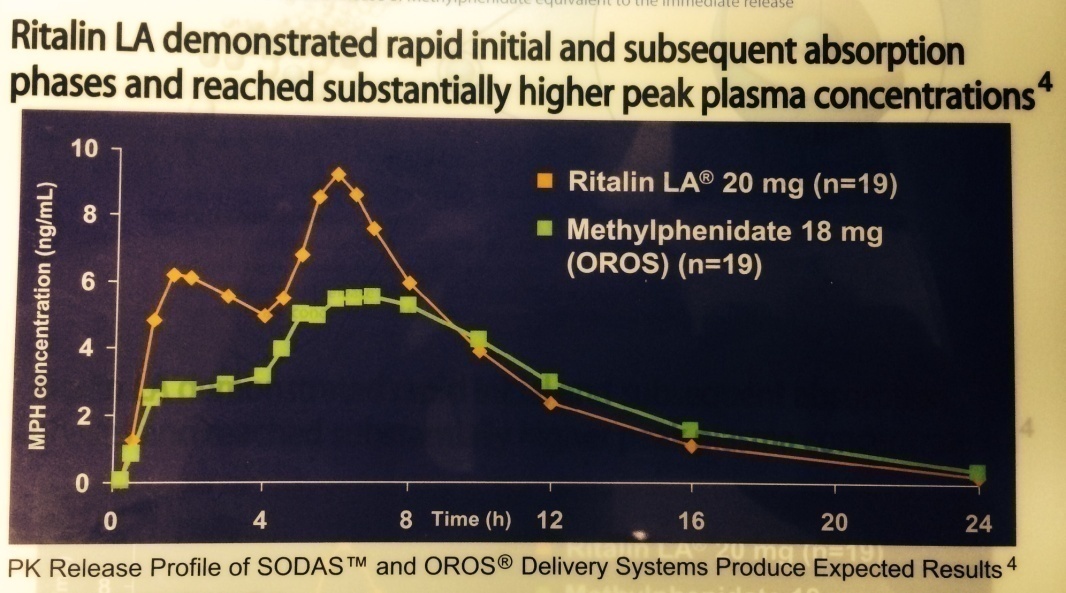 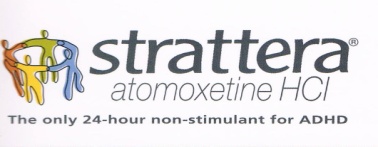 Once or Twice daily
Delay onset
non-stimulant
Improves sleep pattern
Well tolerated
Headache (23.6%)
Loss of appetite (7.1%)
Insomnia (6%)
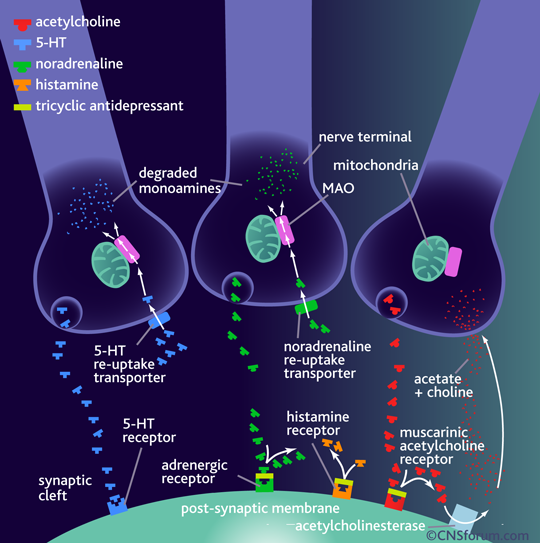 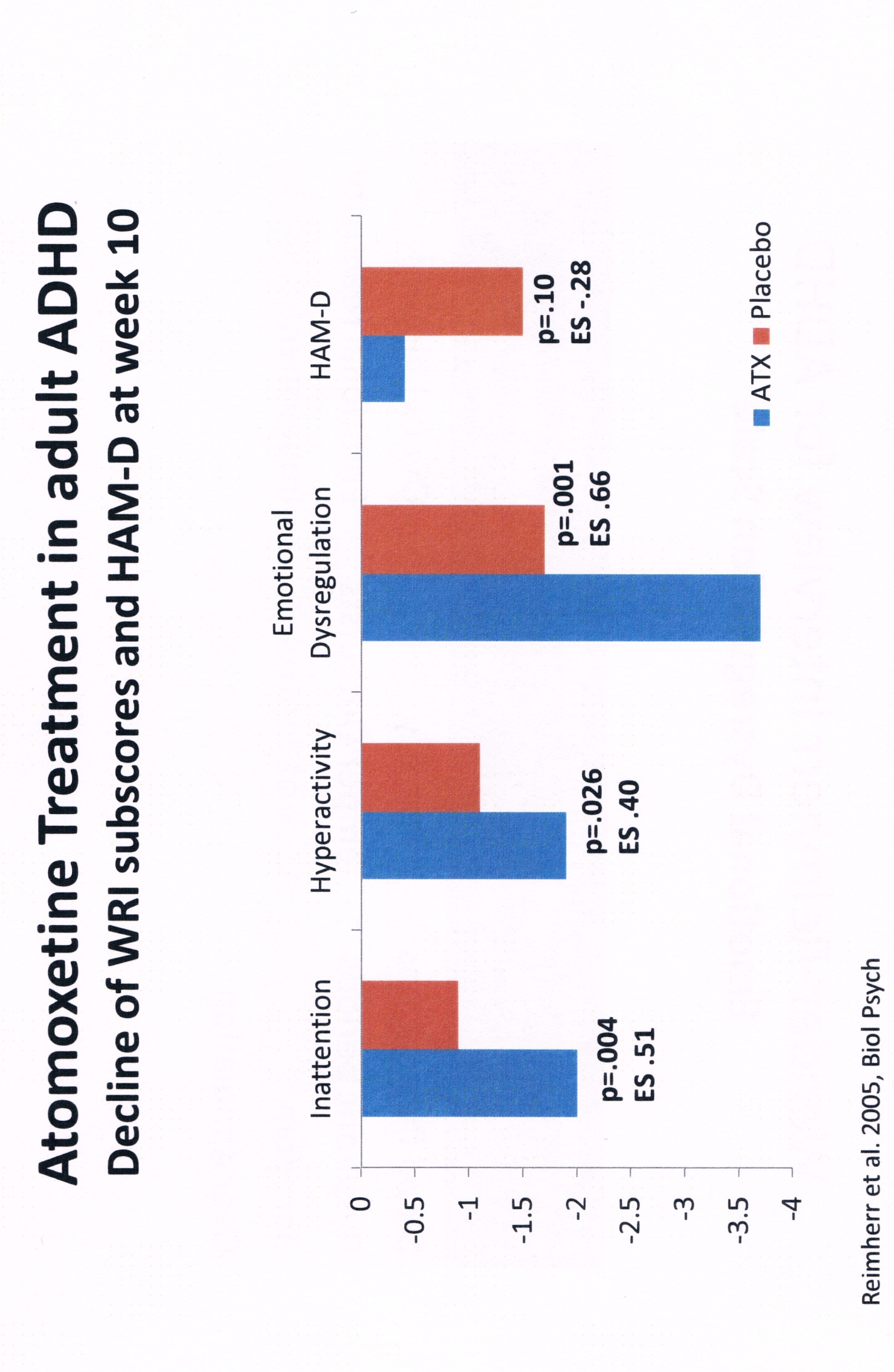 專注力失調藥物 Should not use under the age of 6
Concerta
Strattera
Once daily
Rapid onset
Exaggerate tics
Reduces all symptoms
Well tolerated
Headache (26%)
Loss of appetite (14%)
Insomnia (14%)
Once or Twice daily
Delay onset
non-stimulant
Improves sleep pattern
Well tolerated
Headache (23.8%)
Loss of appetite (7.1%)
Insomnia (6%)
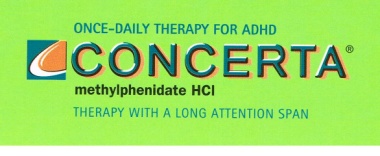 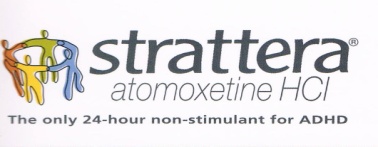 ADHD 治療基因
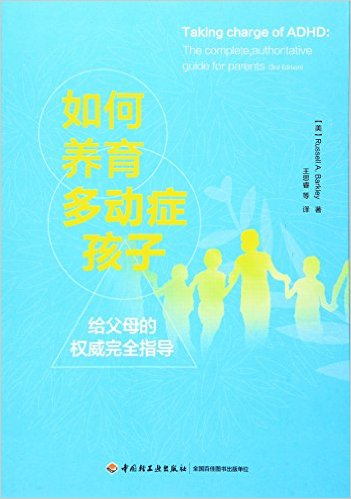 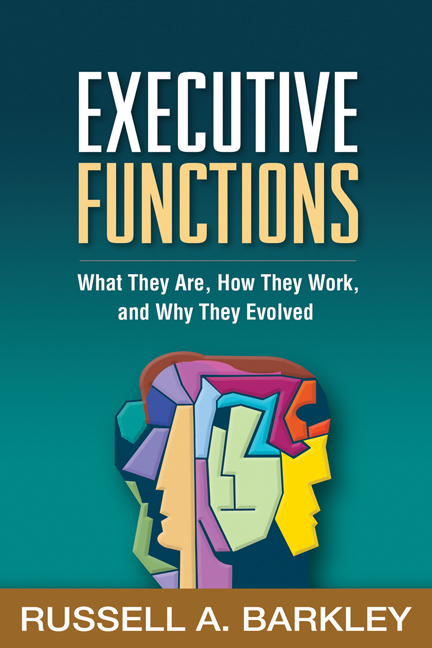 參考書
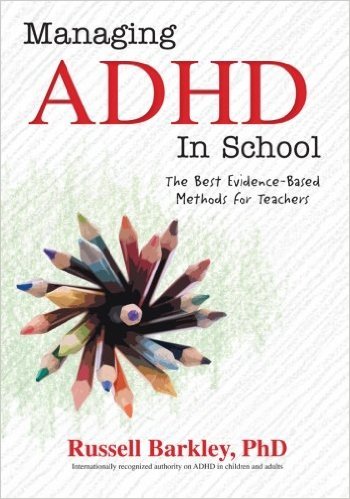 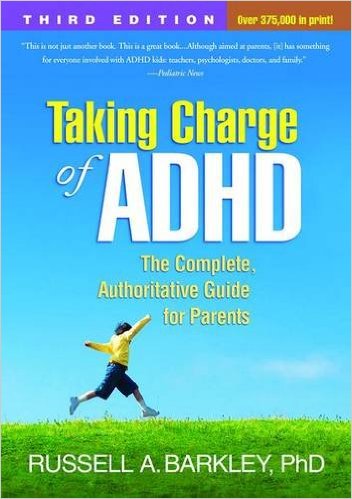 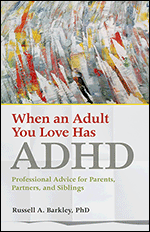 Reference Website
www.mentalhealth-pro.comThe Mental Health Professionals
http://www.adhd.org.hk HK Association for AD/HD
www.ha.org.hk/easyEarly Assessment Service for Young People with Early Psychosis
http://www.heephong.orgHeep Hong Society
http://www.hkcpsych.org.hkThe HK College of Psychiatrists
http://www.rcpsych.ac.ukThe Royal College of Psychiatrists
http://www.nimh.nih.govNational Institute of Mental Health
http://www.jmhf.orgJoyful Mental Health Foundation
http://russellbarkley.org Professor Russell Barkley Homepage